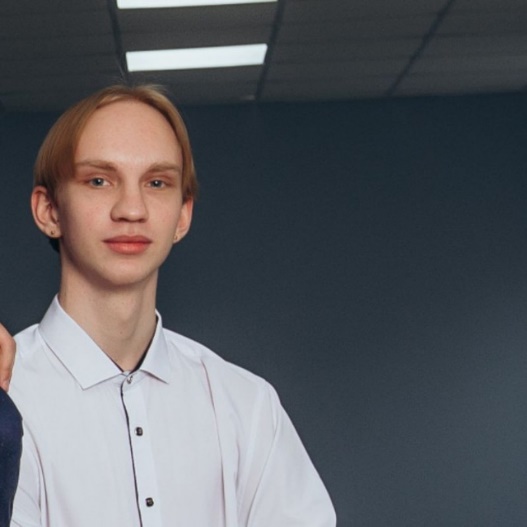 Корсунский Сергей Александрович
Лидер проекта
Студент 3 курса САФУ
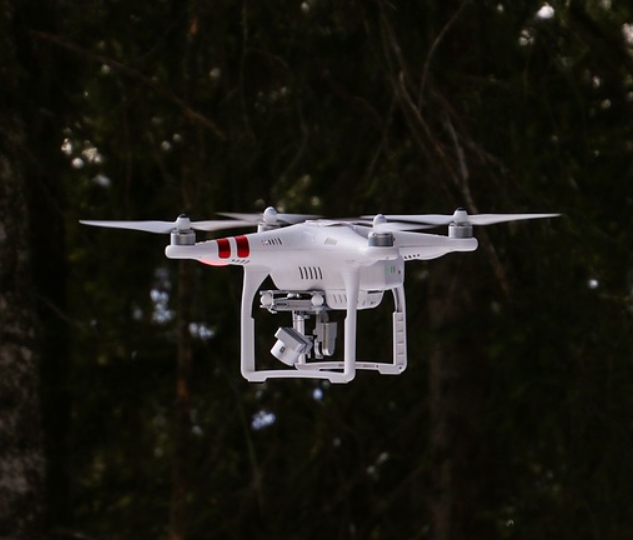 ПожДронКомпани
Производство дронов FPV-камикадзе, предназначенных для тушения лесных пожаров
Для кого нужен FPV-камикадзе?
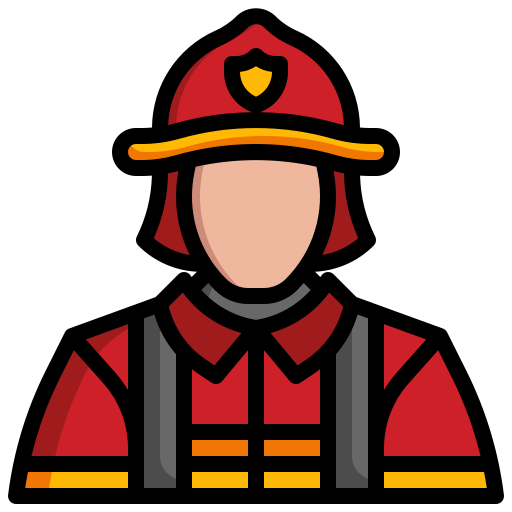 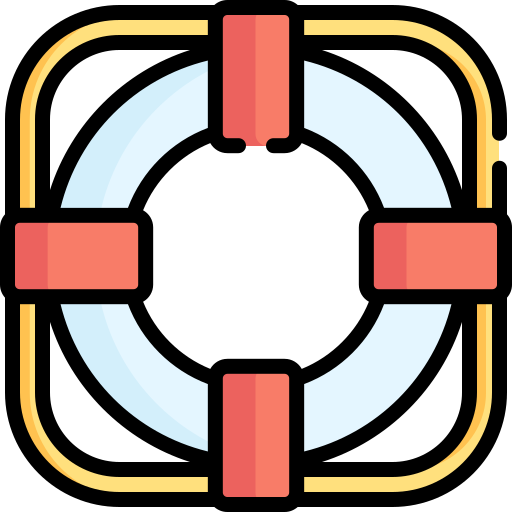 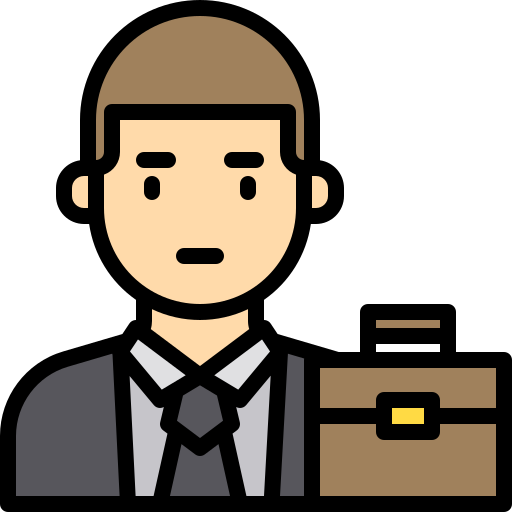 Пожарные службы
Спасательные подразделения
Владельцы частной собственности и бизнеса
Проблемы
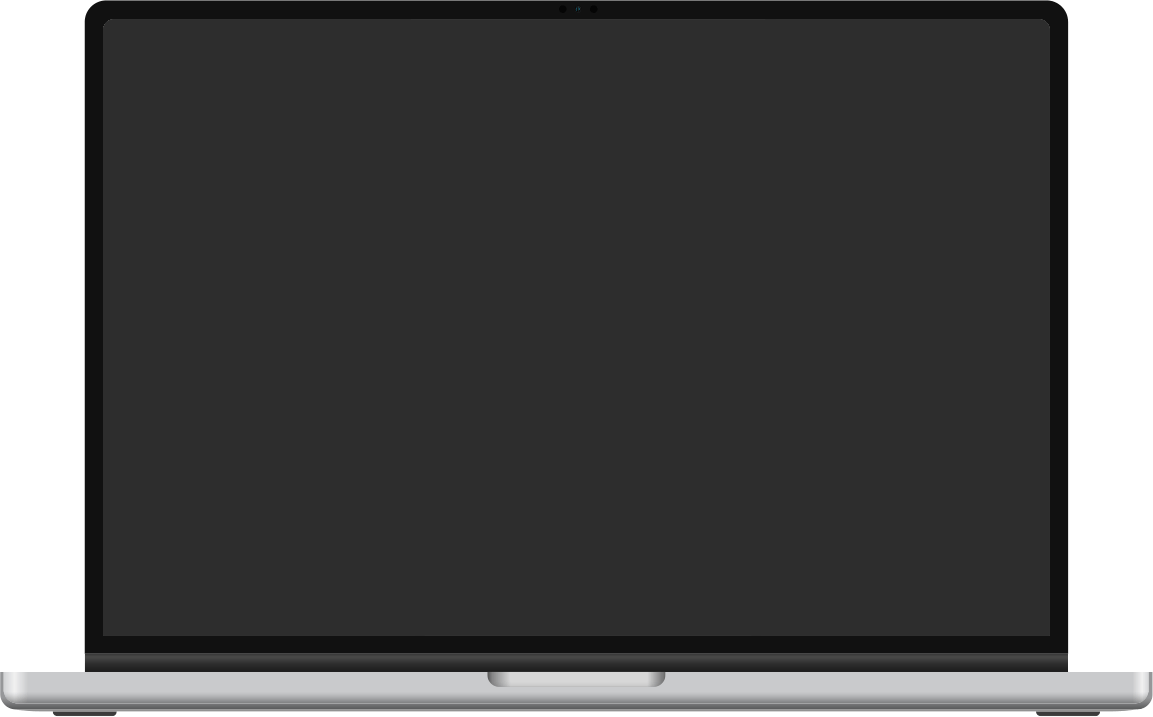 Дроны, способные тушить пожары, могут решить ряд проблем, связанных с ликвидацией возгораний. Во-первых, они могут быстро добраться до места пожара, что особенно важно в случаях, когда время играет решающую роль. Во-вторых, они могут распылять воду или огнетушащий состав на большую площадь, что способствует более эффективному тушению пожара. В-третьих, использование дронов может снизить риск для жизни и здоровья людей, участвующих в тушении пожара. Однако, стоит отметить, что дроны не являются универсальным решением для тушения всех видов пожаров и должны использоваться в сочетании с традиционными методами пожаротушения.
Решение
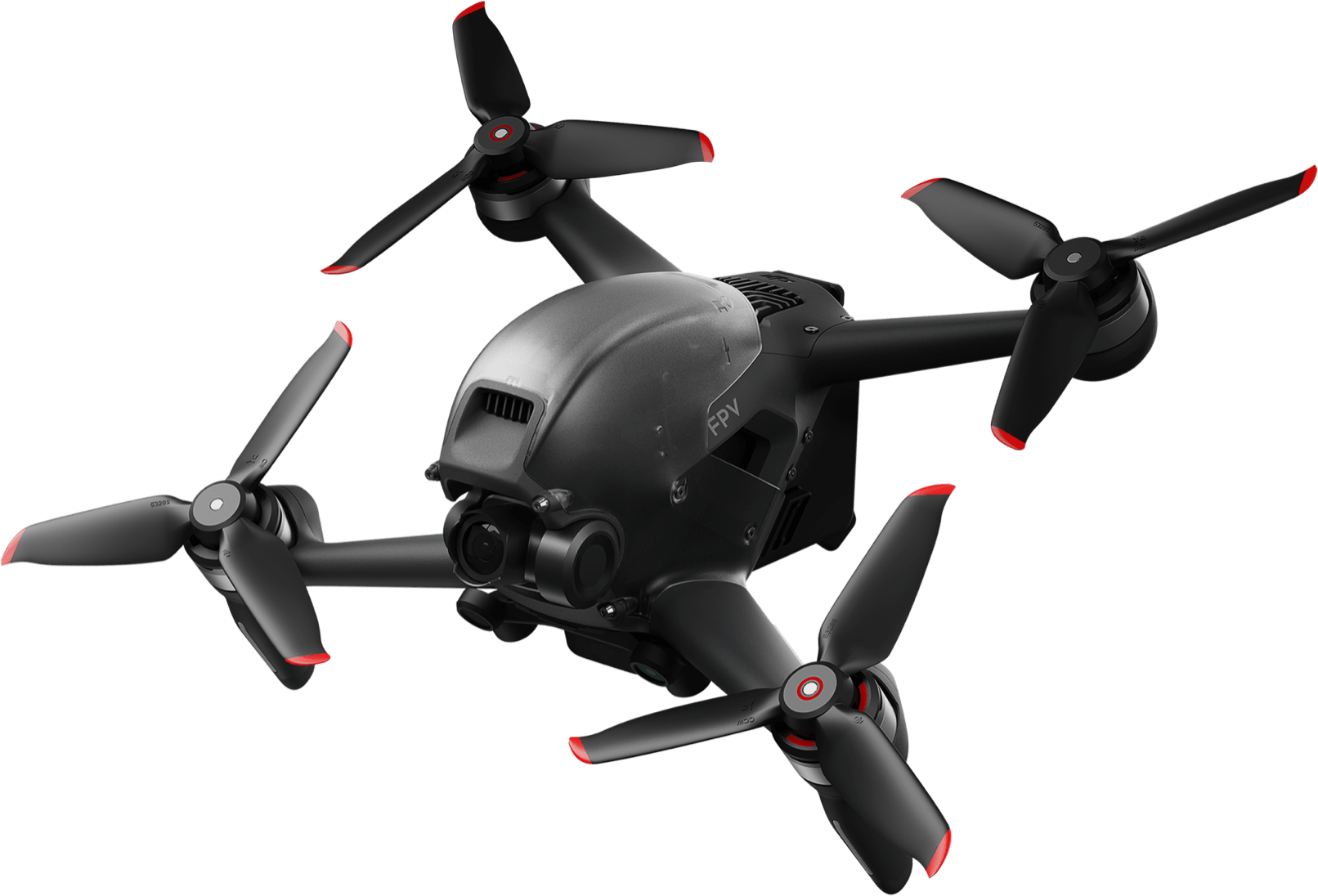 FPV-КАМИКАДЗЕ
(FIRST-PERSON VIEW - вид от первого лица)
Создание беспилотного летательного аппарата с камерой, которая передает видео с помощью беспроводной связи на очки виртуальной реальности или видеоочки пилота. Благодаря этой технологии пилот может ощущать полное присутствие в воздушном пространстве и видеть все, что видит дрон, будто он находится внутри летательного  аппарата.
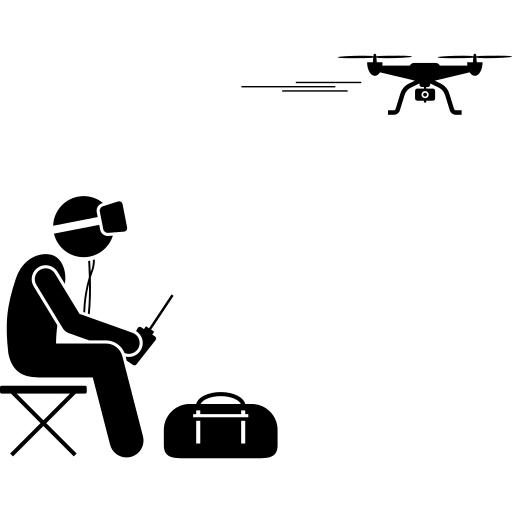 1-100кг
FIRST-PERSON VIEW
ГРУЗОПОДЬЕМНОСТЬ
Социально-значимый эффект
Повышение точности и своевременности тушения пожаров
Будет снижен риск для человеческой жизни
Быстрая ликвидация пожаров в различных ландшафтах и природных условиях за счет высокой гибкости дронов
Получение информации в режиме реального времени, делая безопасными мероприятия по предотвращению пожара
Снижение затрат на тушение пожаров благодаря меньшей зависимости от рабочей силы и дорогостоящего оборудования
Рынок
TAM
1,87 млрд.
SAM
366 млн.
SOM
500 тыс.
Участники проекта
Малашков Леонард
Ефремова Анастасия
Малашков Леонард
Мамонов Александр
Соболев Олег
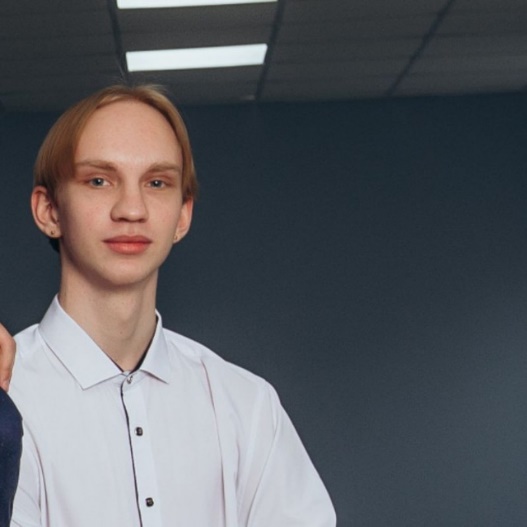 КАПИТАН КОМАНДЫ
Корсунский Сергей
Трекер проекта
• Аналитик ВАВТ Министерства Экономического развития РФ 
• Трекер НТИ 
• Эксперт НТИ 
• Автор программного обеспечения 
• Основатель компании AWAGAS GROUP LLC и Генеральный директор
 • Разработки в области искусственного интеллекта
 • Аналитика и AI
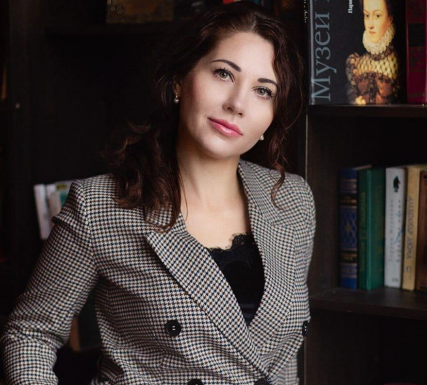 Виктория Скрыльникова
Спасибо за внимание